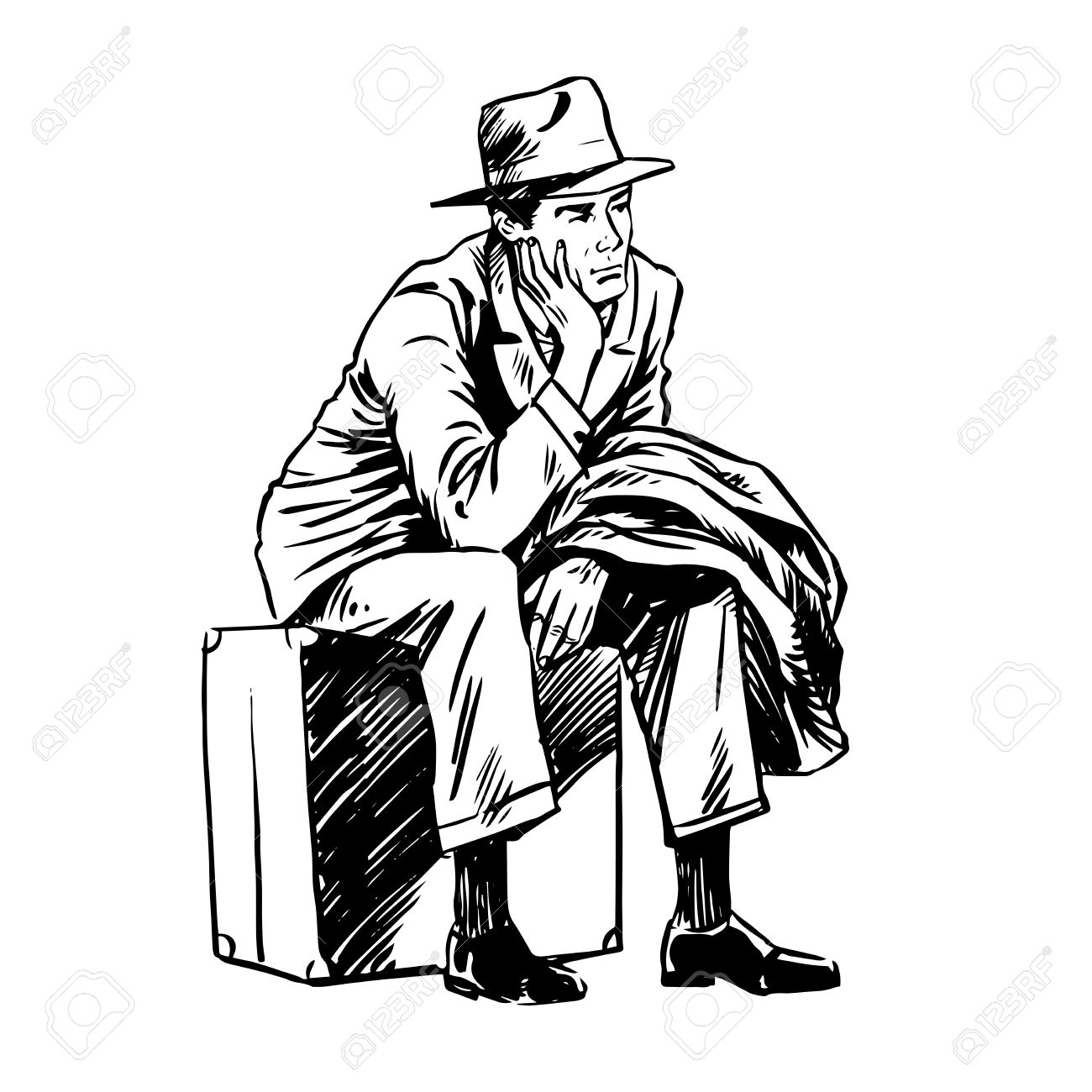 The Journey from NPtoTFNP Hardness
Pavel Hubáček
Moni Naor
Eylon Yogev
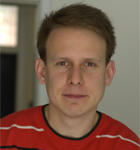 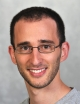 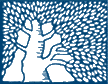 Weizmann Institute of Science
Now at IDC
en route to
Charles U.
SurpriseBonus
I rarely end up where I was intending to go, but often I end up somewhere I needed to be.
Douglas Adams
TFNP – Total Function NP [MP91]
Megiddo and Papadimitriou
NP: easy to verify decision problems
FNP: easy to verify search problems
Given an instance x, find a valid witness for x
TFNP: a subclass of FNP with guaranteed solution
FNP
NP
coNP
TFNP
P
FP
[Speaker Notes: Try to prune the text, be more succinct e.g.,
NP: easy to verify decision problems
FNP: easy to verify search problems
TFNP: search problems in FNP with guaranteed solution]
Complexity Zoo
Polynomial Pigeonhole Principle
[Pap94]
Local Optimum
[JPY88]
Nash Equilibrium
Brouwer Fixed Points
[Pap94,DGP09, CDT09]
Continuous Local Optimum
[DP11]
Oracle separations
[Speaker Notes: Do you need PPA??
If you cut it the slide would be simpler.
Also, CLS is aligned a bit weird.]
Hardness
Collision resistant hash / one-way permutation
[Pap94]
P ≠ NP ?
Obfuscation
[BPR15, GPS16]
End-of-line
Obfuscation
[HY17]
WHAT IS THE WEAKEST ASSUMPTION UNDER WHICH WE CAN SHOW HARDNESS OF TFNP?
Barriers for Proving TFNP Hardness
Mahmoody and Xiao
Buhrman, Fortnow, Koucky, Rogers and Vereshchagin
Rosen, Segev, Shahaf
[Speaker Notes: Maybe decrease the font size a bit and try to make the each item fit a single line.]
The Five Worlds of Impagliazzo
[Speaker Notes: This is a nice slide]
The Five Worlds of Impagliazzo
The Five Worlds of Impagliazzo
Our Results
For example: planted clique, random SAT, etc.
In particular, any one-way function
Our results show:hard-on-average TFNP problems exist in Pessiland (and beyond)
[Speaker Notes: No need for case: planted clique, random SAT]
The Five Worlds of Impagliazzo
The Five Worlds of Impagliazzo
TFNP Hardness
Proof
{0,1}n
D
L
Not in TFNP
x
Reverse Randomization
{0,1}n
Ls
D
L
x
Reverse Randomization
{0,1}n
Ls
D
Not hard distribution
L
Distributed according to D
x
Random shift of D
Proof
D
{0,1}m
{0,1}n
L’
L
r
x
Proof
{0,1}m
U
r
L’
r
[Speaker Notes: The same as for curly D and normal D goes also for curly U and normal U.]
Proof
{0,1}m
U
r
L’
r
[Speaker Notes: Typo: L’_i in the bullet point]
Proof
{0,1}m
U
r
L’
r
[Speaker Notes: Typos: L’_i in the bullet point and L’_{s_1} in the picture]
Proof
{0,1}m
U
r
L’
r
Hard distribution?
Theorem: There exists a reduction fromprivate-coin to public-coin
Is this a Hard Distribution?
The instance is the random coins of the distribution
Can we learn anything from the random coins about the solution?
Think of the planted clique vs. random SAT
We need the distribution to be a “public-coin” distribution
Do such distributions necessarily exist?
Proof goes through universal one-way hash function
Impagliazzo-Levin 90: No better ways to generate hard NP instance…
Finding a Good Shift
Nisan-Wigderson Pseudorandom Generator
Assume a hard function exists
Exists pseudorandom generator
We can derandomize
Combine all shifts to one good shift
Additional Results
Another technique for pushing problems into TFNP
Get a more structural problem
[Speaker Notes: No need for case: planted clique, random SAT]
Summary
NP is hard-on-average
On the White-Box Complexity of Search Problems:  Ramsey and Graph Property Testing
Ilan Komargodski
Moni Naor
Eylon Yogev
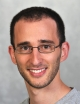 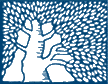 Weizmann Institute of Science
Ramsey Theory
How hard is Ramsey in the white-box model?
Buss 2014
Goldberg Papadimitriou 2016
Ramsey in TFNP
[Speaker Notes: Do you need PPA??
If you cut it the slide would be simpler.
Also, CLS is aligned a bit weird.]
White-box Hardness of Ramsey
Given circuit of size poly in n 
encoding a graph on nodes
Find a clique/IS of size n/2
White-box Hardness of Ramsey
Nodes mapped to h(x)
Nodes mapped to h(y)
White-box Hardness of Ramsey
Remarkable progress on explicit constructions
Coh16a, CZ16, BDT16, Coh16b, Li16
Not good enough for us!
Ramsey in TFNP
[Speaker Notes: Do you need PPA??
If you cut it the slide would be simpler.
Also, CLS is aligned a bit weird.]
White-box from Black-box lower bounds
Impossible to translate all query lower bounds for TFNP to white-box lower bounds
Proof a la CGH04
Property Testing: lots of black-box lower bounds
Theorem: there is a graph property that is hard to test for a white-box graph
Based on Lossy Functions

We don’t need no obfuscation!
being an extractor
Research Directions
Ramsey style: 
Schur: in every finite coloring of the integers there is a monochromatic 
(X, Y, X+Y)

Lower bounds without obfuscation
PPAD
PLS
Hardness of PPP from one-way functions

Meaning of result for constructing a one-way function from an NP-hard problem

Better constructions of Ramsey Graphs yield deterministic reductions.